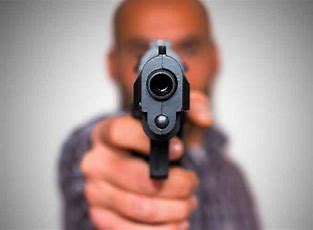 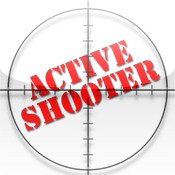 WHaT WOULD YOU DO?
Course Overview
All employees can help prevent and prepare for potential active shooter situations. This course provides guidance to individuals, including managers and employees, so that they can prepare to respond to an active shooter situation.
This course is not written for law enforcement officers, but for non-law enforcement employees. 
The material may provide law enforcement officers information on recommended actions for non-law enforcement employees to take should they be confronted with an active shooter situation.
Course Objective
Describe actions to take when confronted with an active shooter and responding law enforcement officials.
Recognize potential workplace violence indicators.
Describe actions to take to prevent and prepare for potential active shooter incidents.
Describe how to manage the consequences of an active shooter incident.
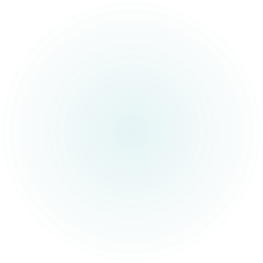 PROFILE OF AN ACTIVE SHOOTER
An Active Shooter is an individual actively engaged in killing or attempting to kill people in a confined and populated area; in most cases, active shooters use firearms(s) and there is no pattern or method to their selection of victims.
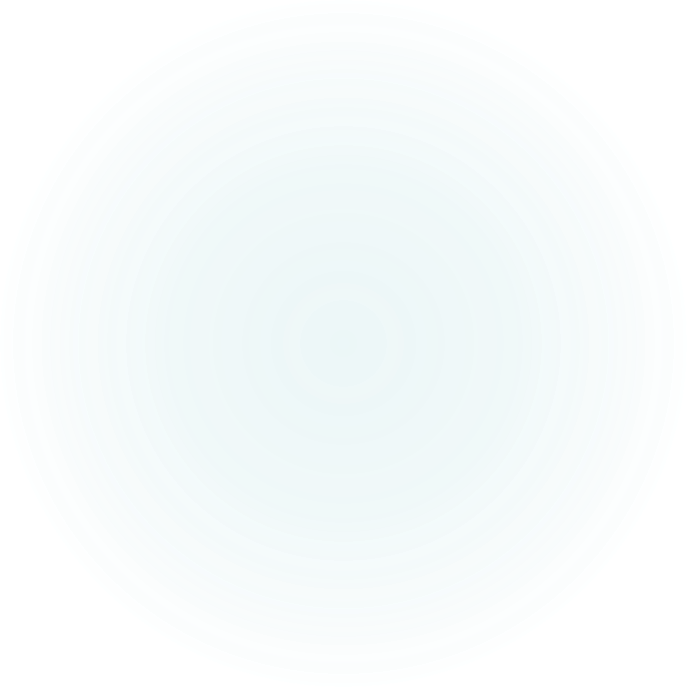 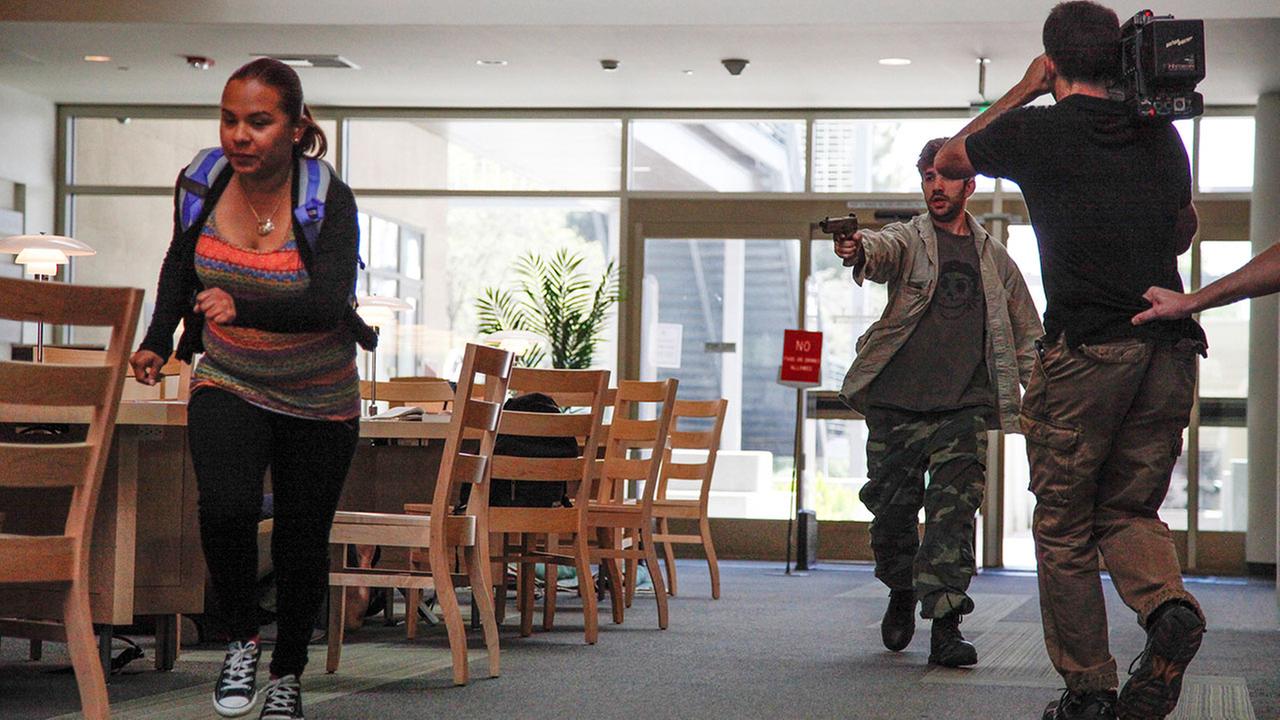 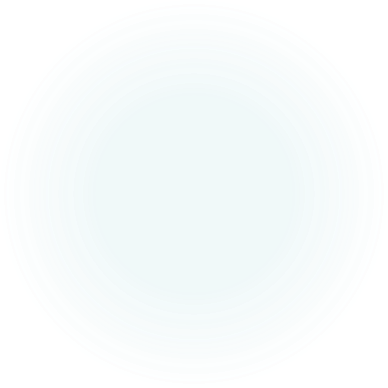 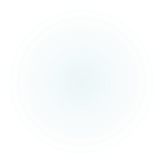 GOOD PRACTICES
Be aware of your environment and any possible dangers
Take note of the two nearest exits in any facility you visit
If you are in an office, stay there and secure the door 
If you are in a hallway, get into a room and secure the door
When the shooter is at close range and you cannot flee, your chance of survival is much greater if you try to incapacitate him/her 
As a last resort, attempt to take the active shooter down. When the shooter is at close range and you cannot flee, your chance of survival is much greater if you try to incapacitate him/her. 
CALL 911 WHEN IT IS SAFE TO DO SO!
EVACUATE
Evacuate If there is an accessible escape path, attempt to evacuate the premises. 
Have an escape route and plan in mind
Evacuate regardless of whether others agree to follow 
Leave your belongings behind
Help others escape, if possible 
Prevent individuals from entering an area where the active shooter may be
Keep your hands visible
Follow the instructions of any police officers 
Do not attempt to move wounded people
CALL 911 WHEN YOU ARE IN A SAFE LOCATION
HIDE
If evacuation is not possible, find a place to hide where the active shooter is less likely to find you 
Your hiding place should Be out of the active shooter’s view 
 Provide protection if shots are fired in your direction (i.e., an office with a closed and locked door)
Do not trap you or restrict your options for movement
 Lock the door to prevent an active shooter from entering your hiding place
Blockade the door with heavy furniture
WHAT IF THE SHOOTER IS NEARBY?
Lock the door
Silence your cell phone and/or pager 
Turn off any source of noise (i.e., radios, televisions)
Hide behind large items (i.e., cabinets, desks)
Remain quiet
If evacuation and hiding out are not possible still remain calm 
Dial 911, if possible, to alert police to the active shooter’s location
If you cannot speak, leave the line open and allow the dispatcher to listen
TAKE ACTION!
As a last resort, and only when your life is in imminent danger, attempt to disrupt and/or incapacitate the active shooter
Acting as aggressively as possible against him/her 
Throwing items and improvise weapons 
Yell loudly 
Committ to your actions
WHEN THE LAW ARRIVES
Officers usually arrive in teams of four (4)
Officers may wear regular patrol uniforms or external bulletproof vests, Kevlar helmets, and other tactical equipment
Officers may be armed with rifles, shotguns, handguns
Officers may use pepper spray or tear gas to control the situation
Officers may shout commands, and may push individuals to the ground for their safety
WHAT TO DO WHEN LAW ENFORCEMENT ARRIVES
Remain calm, and follow officers’ instructions
Put down any items in your hands (i.e., bags, jackets)
Immediately raise hands and spread fingers
Keep hands visible at all times – the Law is just arriving and does not know who the bad guy is at this point
 Avoid making quick movements toward officers such as holding on to them for safety 
Avoid pointing, screaming and/or yelling
 Do not stop to ask officers for help or direction when evacuating, just proceed in the direction from which officers are entering the premises
WHAT TO TELL THE LAW
Location of the active shooter 
Number of shooters, if more than one
Physical description of shooter(s)
 Number and type of weapons held by the shooter(s)
Number of potential victims at the location
WHAT TO EXPECT
The first officers to arrive to the scene will not stop to help injured persons. Expect rescue teams comprised of additional officers and emergency medical personnel to follow the initial officers. 
These rescue teams will treat and remove any injured persons. 
They may also call upon able-bodied individuals to assist in removing the wounded from the premises. 
Once you have reached a safe location or an assembly point, you will likely be held in that area by law enforcement until the situation is under control, and all witnesses have been identified and questioned. 
Do not leave until law enforcement authorities have instructed you to do so.
TRAINING YOUR STAFF
To best prepare your staff for an active shooter situation, create an Emergency Action Plan (EAP)
Conduct training exercises
Together, the EAP and training exercises will prepare your staff to effectively respond and help minimize loss of life
Have multiple departments involved in creating your EAP, Managers, Human Resources, Security, Facilities etc. 
You want a cross functional team to cover all the basis
EMERGENCY ACTION PLANEAP
Create the EAP with input from stakeholders including HR, training department, facility owners/operators, property manager, local law enforcement and/or emergency responders 
A preferred method for reporting fires and other emergencies
An evacuation policy and procedure
Emergency escape procedures and route assignments (i.e., floor plans, safe areas) 
Contact information responsible individuals to be contacted under the EAP 
Information concerning local area hospitals (i.e., name, telephone number and distance from your location) 
An emergency notification system to alert various parties of an emergency including: Individuals at remote locations within premises - Local law enforcement - Local area hospitals
TRAINING EXERCISES
Mock training exercises using your EAP (Law enforcement is a great resource as well)
Recognizing the sound of gunshots 
Reacting quickly when gunshots are heard and/or when a shooting is witnessed
Evacuating the area
Hiding out
Acting against the shooter as a last resort
Calling 911
Reacting when law enforcement arrives
Adopting the survival mind set during times of crisis
PREPARE AND PREVENT
Ensure that your facility has at least two evacuation routes - Post evacuation routes in conspicuous locations throughout your facility - Include local law enforcement and first responders during training exercises 
Encourage law enforcement, emergency responders, SWAT teams, K-9 teams, and bomb squads to train for an active shooter scenario at your location and make sure it aligns with your EAP. 
Prevention - Foster a respectful workplace - Be aware of indications of workplace violence and take remedial actions accordingly
HUMAN RESOURCES
Conduct effective employee screening and background checks
Provide training for Managers and employees for recognizing potential workplace violence
Create policies and procedures for reporting signs of potentially violent behavior 
Make counseling services available to employees
Participate in preparing the Emergency Action Plan
IDENTIFYING THE POTENTIAL
Conduct effective employee screening and background checks
Provide training for Managers and employees for recognizing potential workplace violence
Create policies and procedures for reporting signs of potentially violent behavior 
Make counseling services available to employees
Participate in preparing the Emergency Action Plan
FACILITY MANAGER RESPONSIBILITIES
Institute access controls (i.e., keys, security system pass codes)
Distribute critical items, such as Floor Plants, Keys, Facility personnel lists with phone numbers to a
Participate in the development of an EAP which includes policies and procedures for dealing with an active shooter situation, as well as after action planning
Coordinate and include the security department in the EAP program
Employees and customers will expect that you will act quickly and know what to do!   BE PREPARED
MANAGERS ACTIONS
Employees and customers are likely to follow the lead of managers during an emergency situation
 Know your EAP, and be prepared to take immediate action
Remain calm people will be relying on you!
Lock and barricade doors if possible
Evacuate staff and customers via a preplanned evacuation route to a safe area
Assisting Individuals with Special Needs and/or Disabilities
RECOGNIZING THE POTENTIAL OF WORKPLACE VIOLENCE
An active shooter in your workplace may be a current or former employee
An acquaintance of a current or former employee. Intuitive managers and coworkers may notice characteristics of potentially  violent behavior in an employee
Employees typically do not just “snap,” but display indicators of potentially violent behavior over time. If these behaviors are  recognized, they can often be managed and treated 
Potentially violent behaviors by an employee may include one or more of the following (this list of behaviors is not comprehensive, nor is it intended as a mechanism for diagnosing violent tendencies)
Alert your Human Resources Department if you believe an employee or coworker exhibits potentially violent behavior
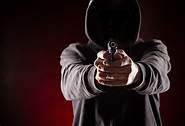 INDICATORS FOR POTENTIAL VIOLENCE
Increased use of alcohol and/or illegal drugs
Unexplained increase in absenteeism; vague physical complaints
 Noticeable decrease in attention to appearance and hygiene
Depression / withdrawal
Resistance and overreaction to changes in policy and procedures
Repeated violations of company policies
Increased severe mood swings
Noticeably unstable, emotional responses
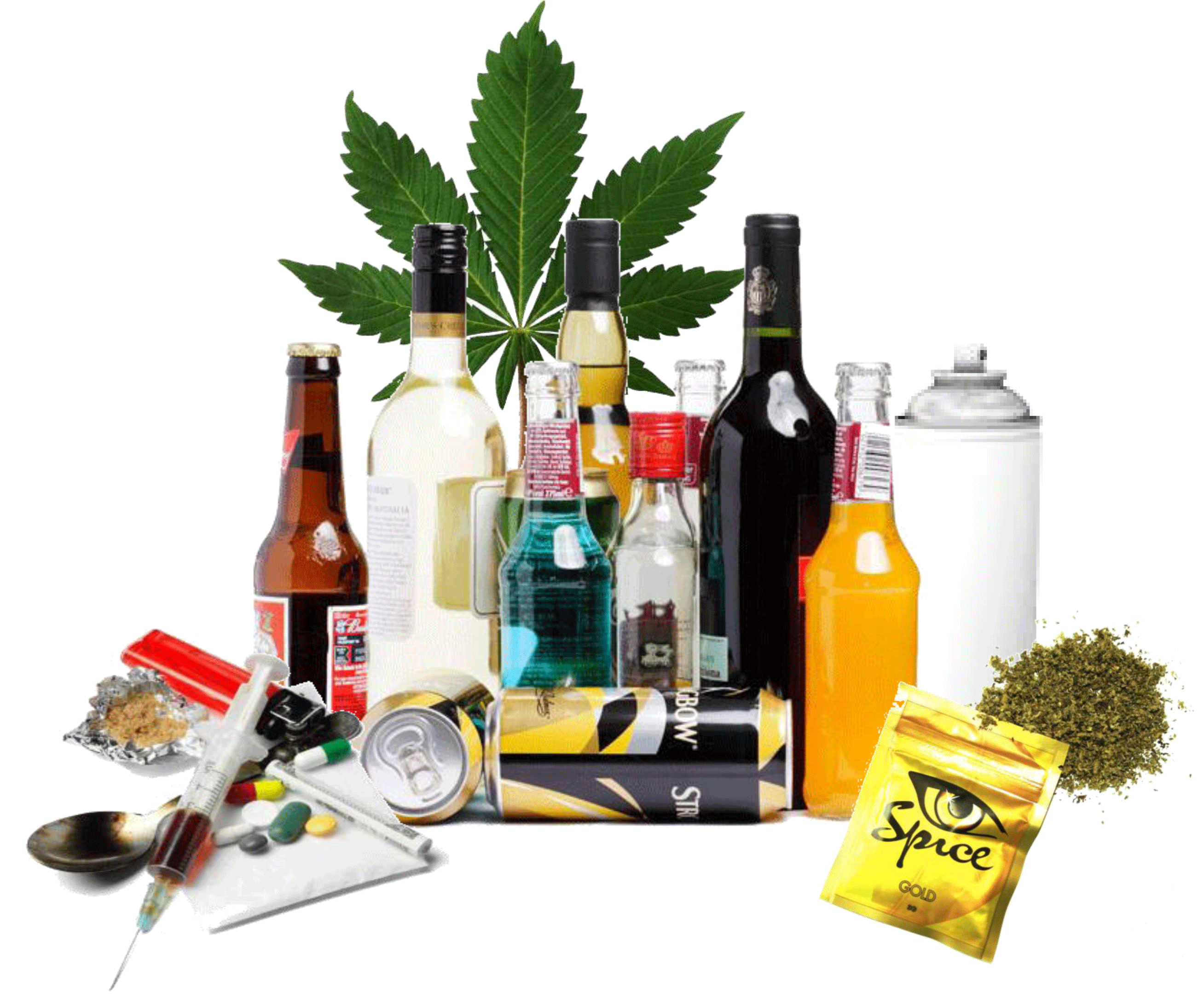 INDICATORS FOR POTENTIAL VIOLENCE
Explosive outbursts of anger or rage without provocation
Suicidal; comments about “putting things in order”
Behavior which is suspect of paranoia, (“everybody is against me”)
Increasingly talks of problems at home
Escalation of domestic problems into the workplace
Talk of severe financial problems
Talk of previous incidents of violence
Empathy with individuals committing violence
Increase in unsolicited comments about firearms, other dangerous weapons and violent crimes
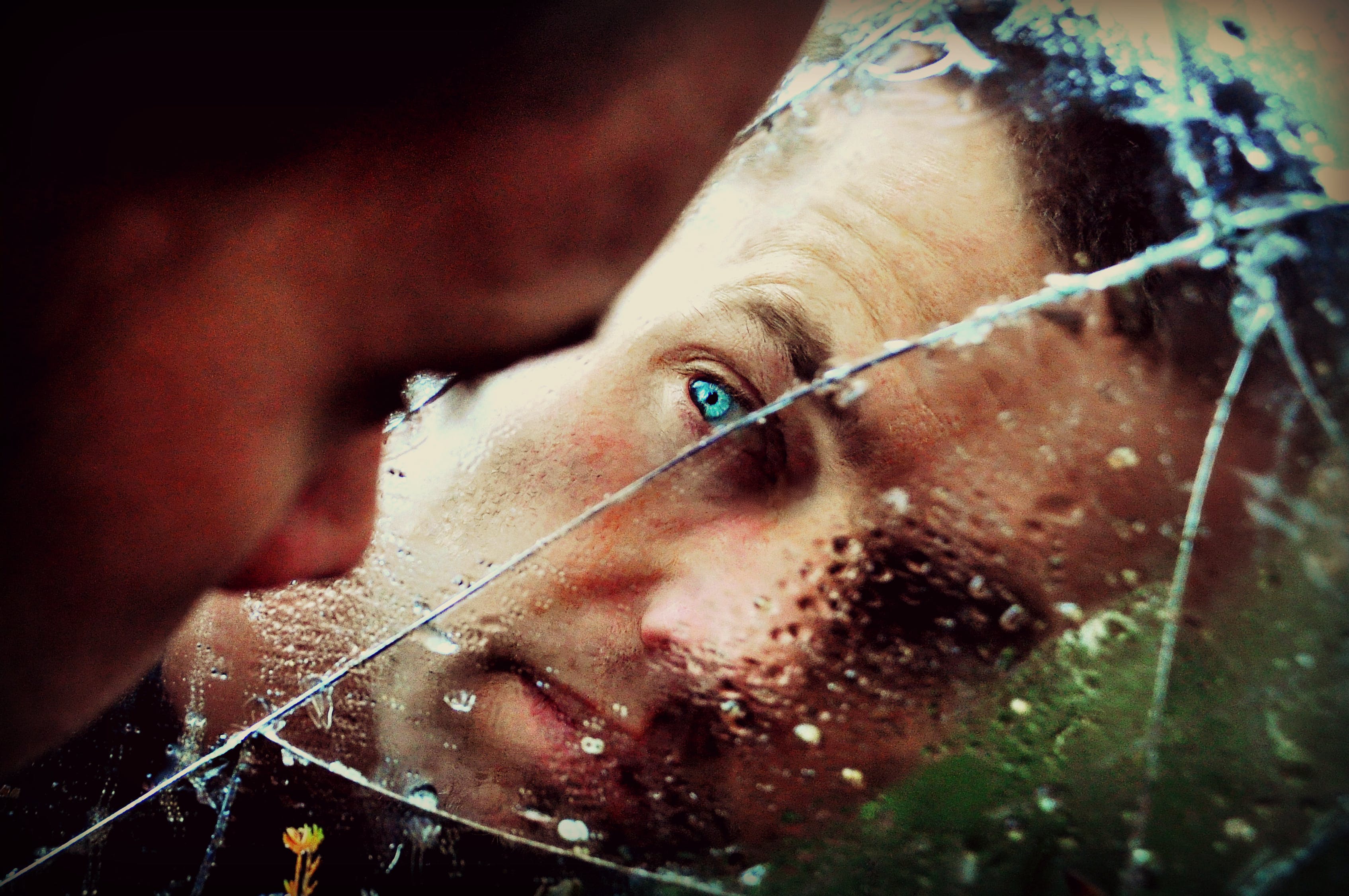 POST INCIDENT ACTIONS
After the active shooter has been incapacitated and is no longer a threat, human resources and/or management should engage in post-event assessments and activities
An accounting of all individuals at a designated assembly point to  determine who, if anyone, is missing and /or injured
Determining a method for notifying families of individuals affected by the active shooter, including notification of any casualties
Assessing the psychological state of individuals at the scene, and referring them to health care specialists accordingly
Identifying and filling any critical personnel or operational gaps left in the organization as a result of the active shooter
LESSONS LEARNED
To facilitate effective planning for future emergencies, it is important to analyze the recent active shooter situation and create an after-action report. 
The analysis and reporting contained in this report is useful for;
Serving as documentation for response activities
Identifying successes and failures that occurred during the event
Providing an analysis of the effectiveness of the existing EAP
Describing and defining a plan for making improvements to the EAP